Marknadsföringens matematik
MY-dagen 2020
Anna Samuelsson
Matematikprogrammet 2013-2016
Masterprogrammet i matematisk statistik med finansinriktning, 2016-2018
Data scientist på Precis digital
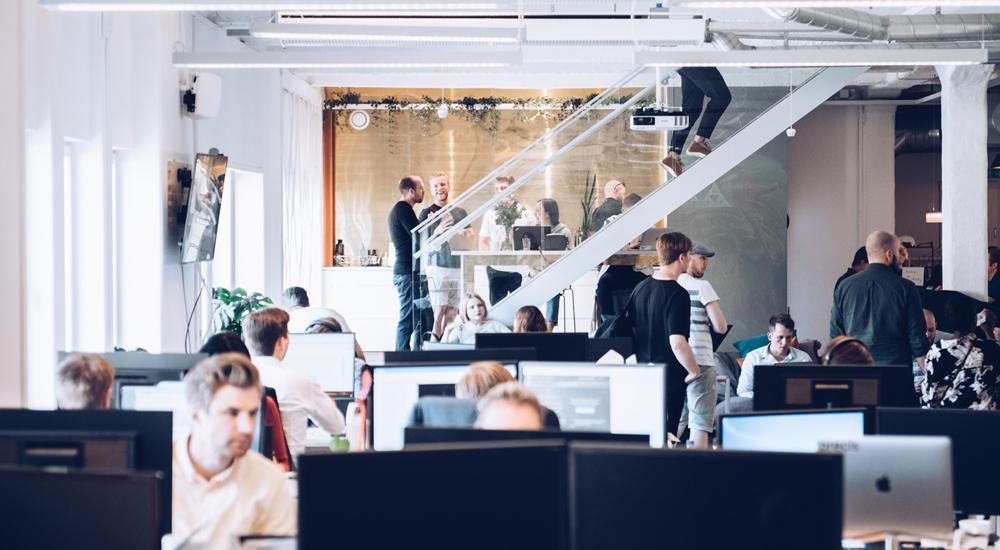 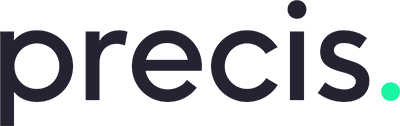 Digital marknadsföringsbyrå, grundad av tidigare Googleanställda 2012 för att fylla tomrummet mellan Google och företag som använder deras marknadsföringstjänster.

Växande företag med 323 anställda i Skandinavien och London, varav 50 i Göteborg.
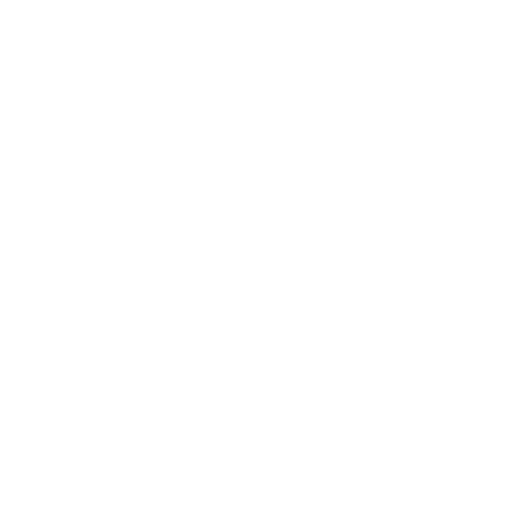 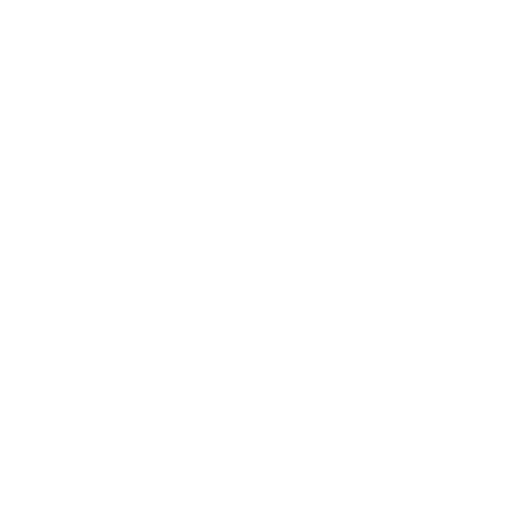 DIGITAL MARKETING
MEASUREMENT
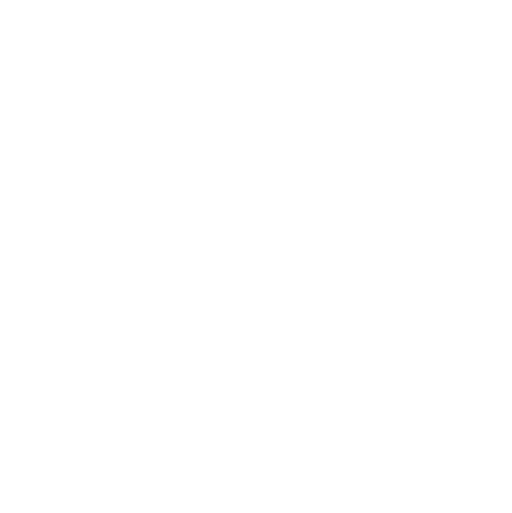 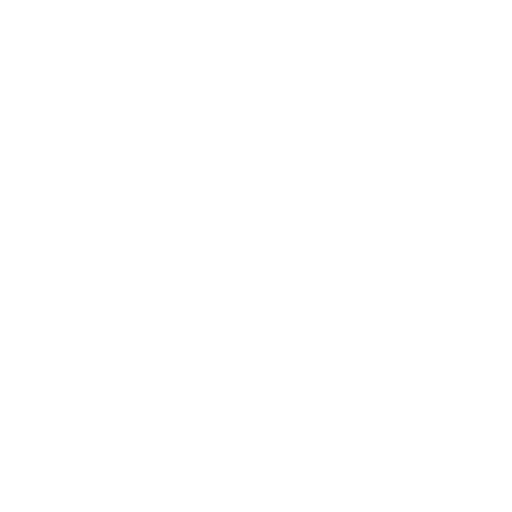 CREATIVE
DATA SCIENCE
Agenda
Digital marknadsföring
Matematikens roll
Attribution
Shapleyvärden
Frågor
Digital marknadsföring
[Speaker Notes: msidor]
Digital marknadsföring
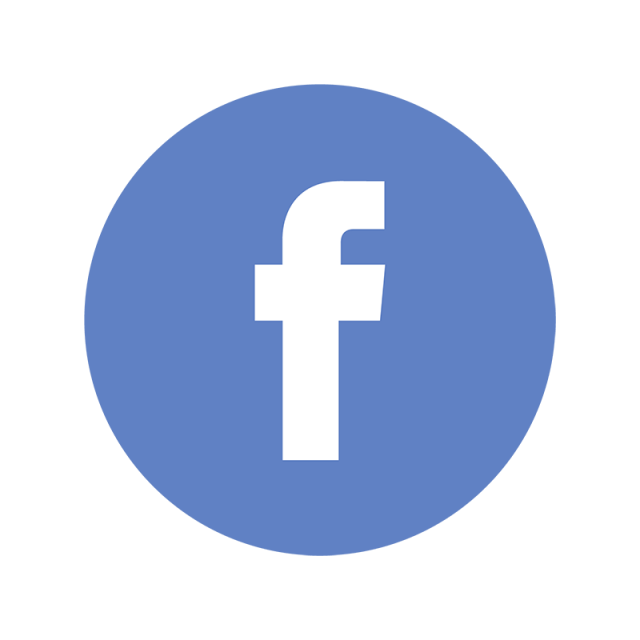 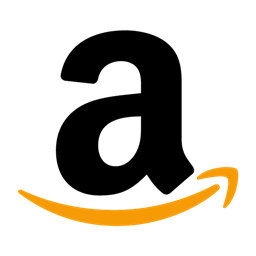 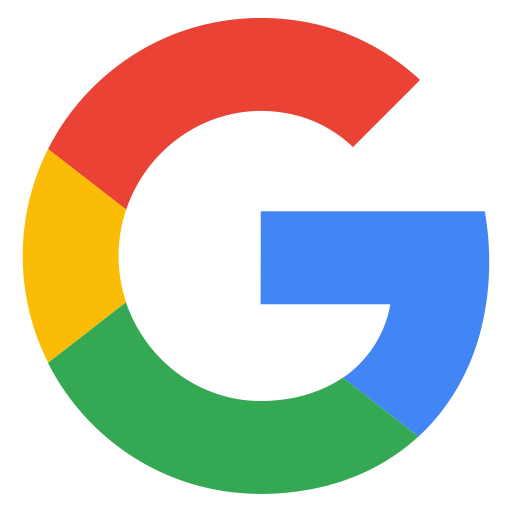 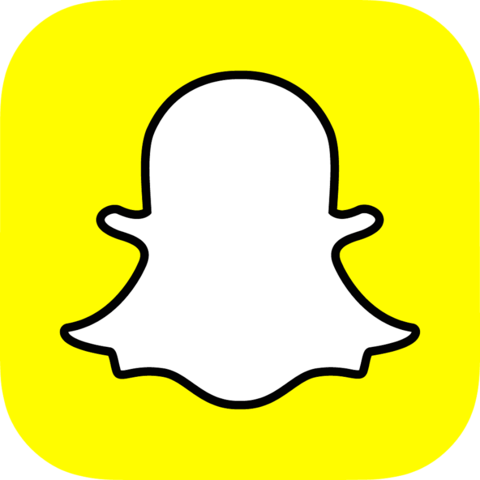 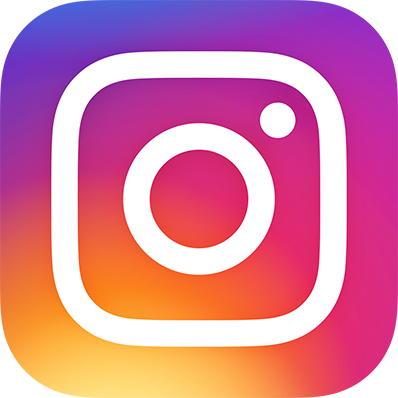 Digital marknadsföring
Marknadsföringsinvesteringar världen över
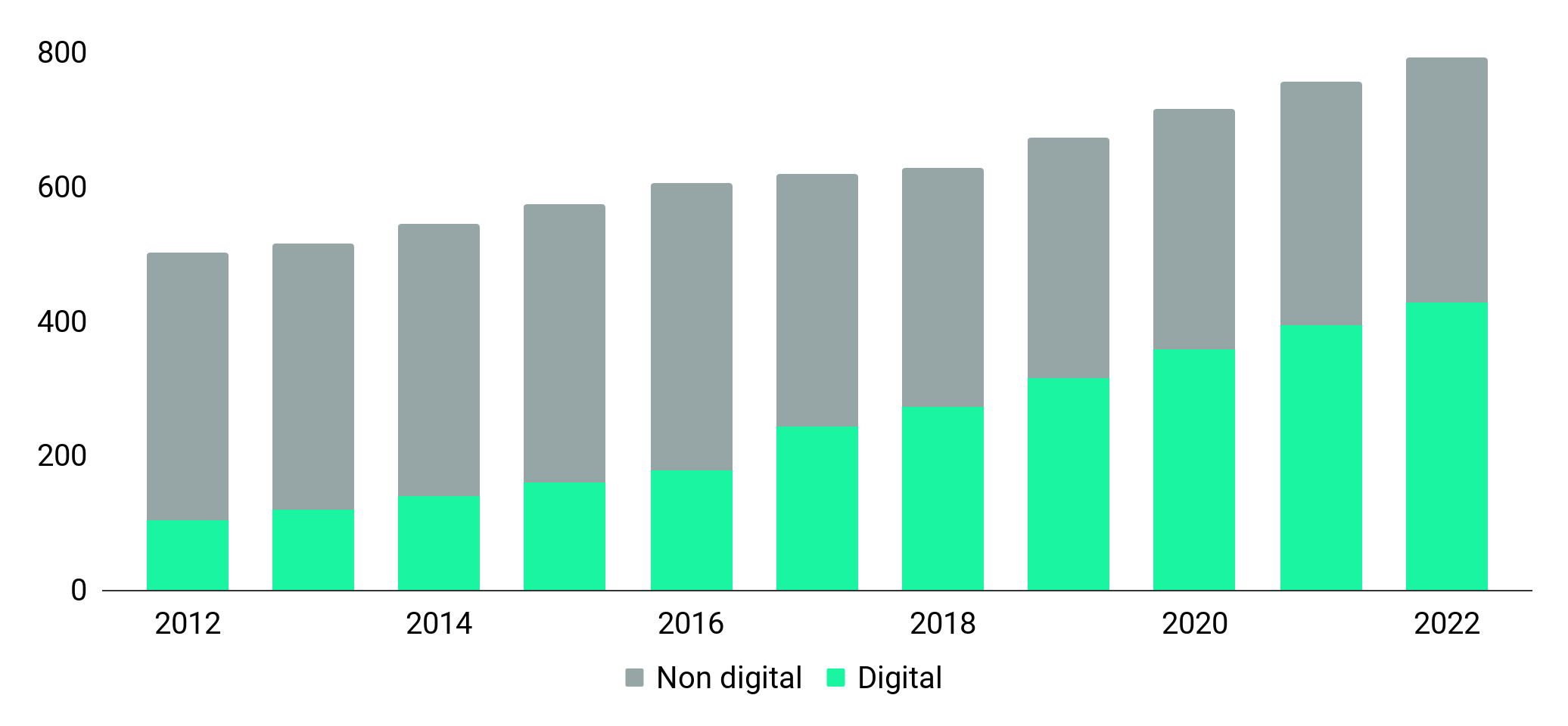 Half the money I spend on advertising is wasted; the trouble is I don’t know which half.
John Wanamaker
Digital marknadsföring
Datakällor
Försäljning, returer och antal besökare (online och offline)
Transaktionsdata - helst från klubbmedlemmar
Personliga egenskaper
Respons på digital marknadsföring
Beteende på hemsidan
Matematikens roll
Matematikens roll
Varför marknadsföring?
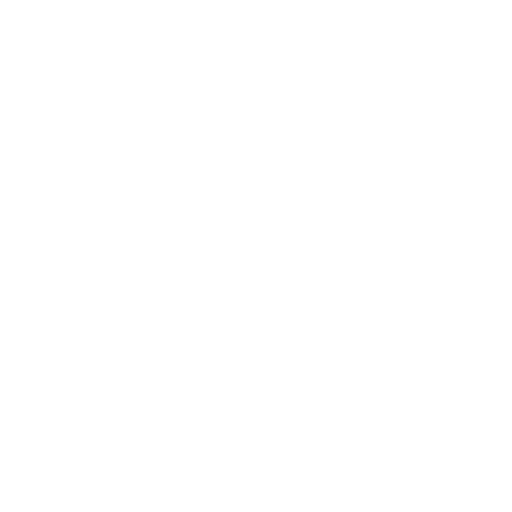 Digital marknadsföring nytt område
Föränderlig bransch (teknik, reglering)
Ny matematisk tillämpning
Kreativt och experimentellt
Verklighetsnära
Matematikens roll
Exempel på tillämpningsområden
CLV-prediktion

Customer lifetime value
Hur mycket är en specifik individ värd?
Beslutsträd
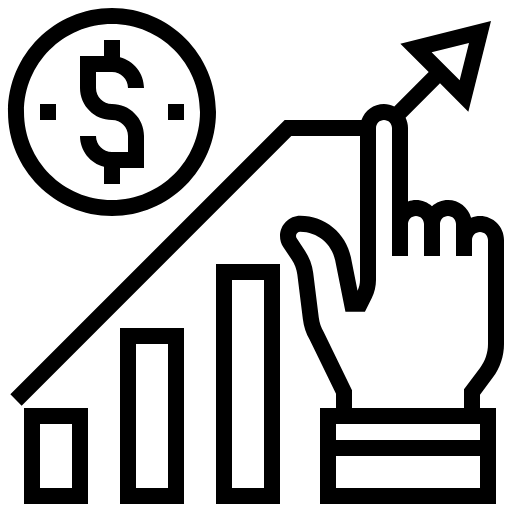 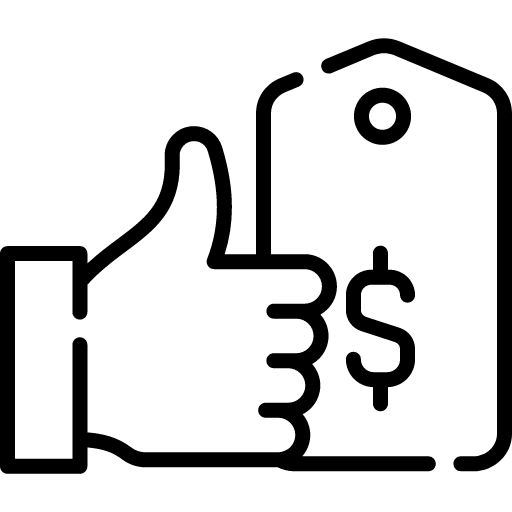 Prisoptimering

Speciellt reapriser ty justerbara
Maximera vinst, töm lager
Experiment

Driver reklam försäljning?
Klassiska statistiska test
Test
Control
Matematikens roll
Exempel på tillämpningsområden
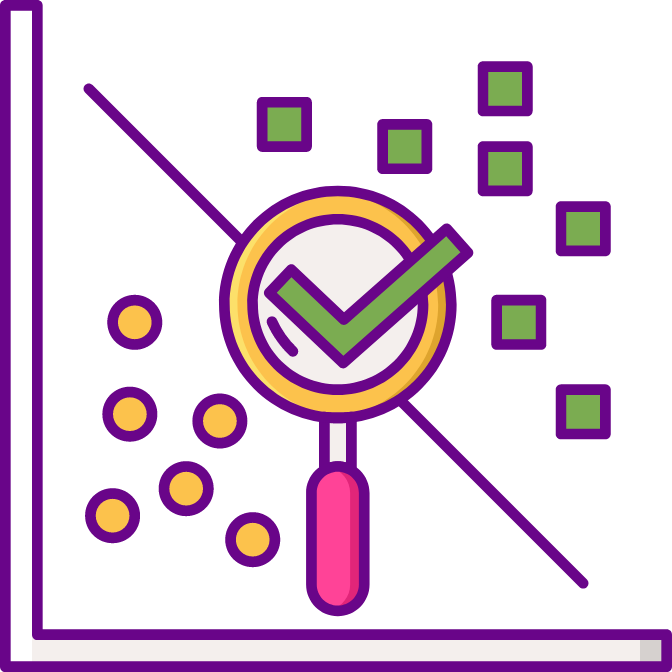 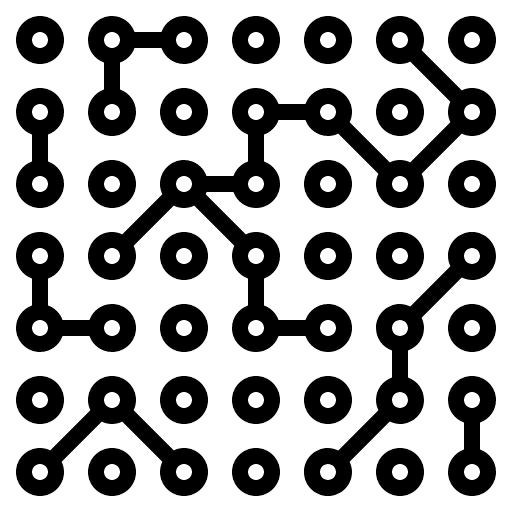 Associationsanalys
Identifiera varor som ofta köps samtidigt
Använd resultat för att placera produkterna smart i butiken, eller ”andra köpte även”-rekommendationer
Klustring
Segmentera kunder baserat på hur ofta man handlar, för hur mycket, material/kategori, …
Skapa kluster med så lika element som möjligt
Minimera snittavståndet mellan element i samma kluster
Matematikens roll
Natural Language Processing
Sammanställ betyg och produktkommentarer
Estimera sentiment i kommentarer/enkätsvar utan betyg
Word2Vec: ‘översätt’ text till talföljd
Träna modell på texter som vi vet är positiva respektive negativa
Använd modellen för att estimera sentiment
Hitta synonymer och relaterade ämnen
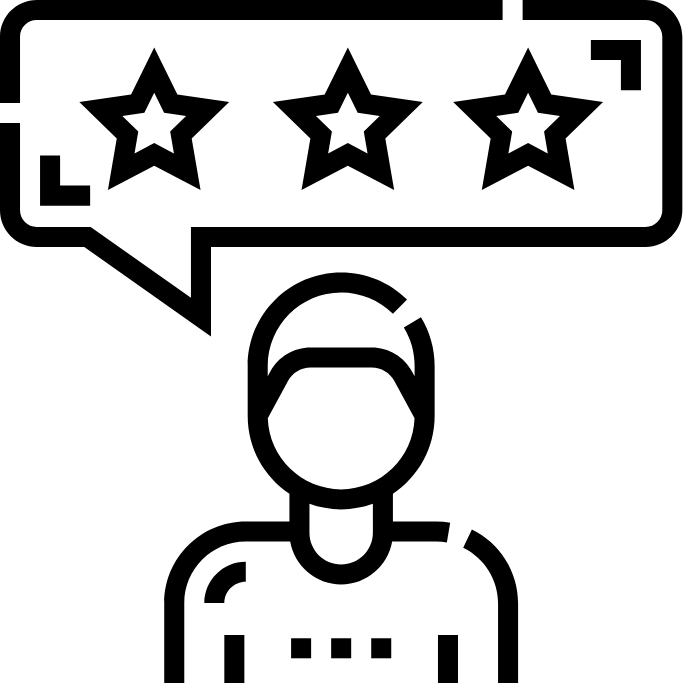 Matematikens roll
Zalandos shop the look
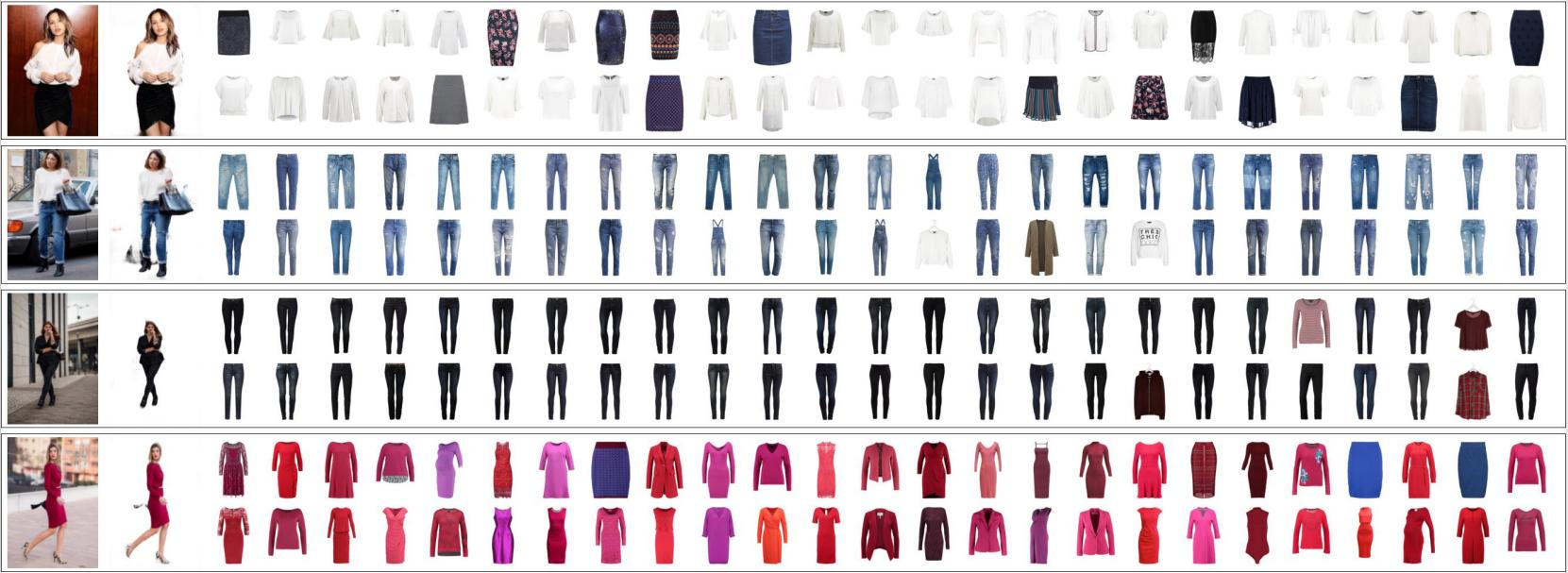 Matematikens roll
Virtual influencers
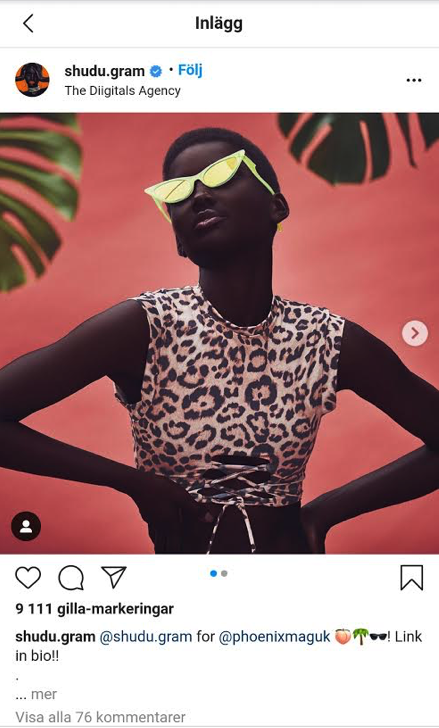 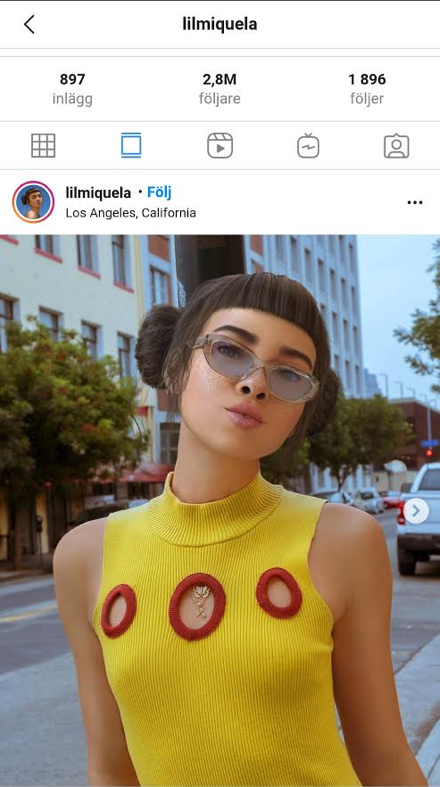 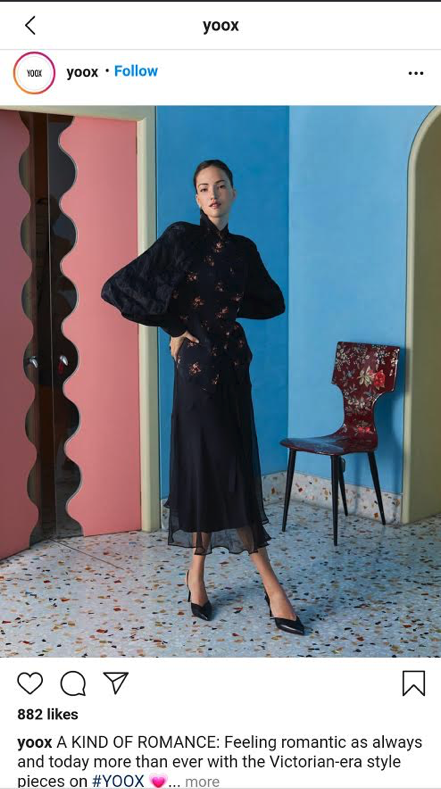 Attribution
Attribution
Bestämning av upphov
Flera reklamer, ofta genom olika kanaler, innan köp
Hur mycket bidrog varje kanal till köp?
Attribution
GOOGLE SÖK
YOUTUBE
BIANCA INGROSSO
INKOMST: 1 000 SEK
Attribution
Enligt Bianca Ingrosso
GOOGLE SÖK
YOUTUBE
BIANCA INGROSSO

INKOMST:
1 000 SEK
INKOMST: 1 000 SEK
Attribution
Enligt Youtube
GOOGLE SÖK
YOUTUBE


INKOMST:
1 000 SEK
BIANCA INGROSSO
INKOMST: 1 000 SEK
Attribution
Enligt Google
GOOGLE SÖK


INKOMST:
1000 SEK
YOUTUBE
BIANCA INGROSSO

INKOMST:
1 000 SEK
INKOMST: 1 000 SEK
Attribution
1 000 SEK = 3 000 SEK?
GOOGLE SÖK


INKOMST:
1 000 SEK
YOUTUBE


INKOMST:
1 000 SEK
BIANCA INGROSSO

INKOMST:
1 000 SEK
INKOMST: 1 000 SEK
Attribution
Enligt en data scientist
YOUTUBE


INKOMST:
400 SEK
GOOGLE SÖK


INKOMST:
300 SEK
BIANCA INGROSSO

INKOMST:
300 SEK
INKOMST: 1 000 SEK
Shapleyvärden
Shapleyvärden
Vill estimera hur mycket kanalerna A, B och C bidrar till köp
Ingen hänsyn till ordningen
Definiera mängden av alla kanaler P = {A, B, C}
Definiera delmängden si⊂ P och avkastningsfunktionen R s.a.
s1 = {A}⊂ P = {A,B,C} → R(s1) = 10
s2 = {A, B}⊂ P = {A,B,C} → R(s2) = 15
Definiera mängden Sx som mängden av alla delmängder sj s.a. x∉ sj 
Sc = {∅, {A}, {B}, {A,B}}
Shapleyvärdet är ett mått på en kanals marginalpåverkan
Vi vill jämföra R för mängder som inkluderar kanalen x med motsvarande mängd utan x :
∑s⊂Sx R(s⋃{x}) - R(s)
∑s⊂Sc R(s⋃{c}) - R(s) = R({C}) - R(∅) + R({A,C}) - R({A}) + ...
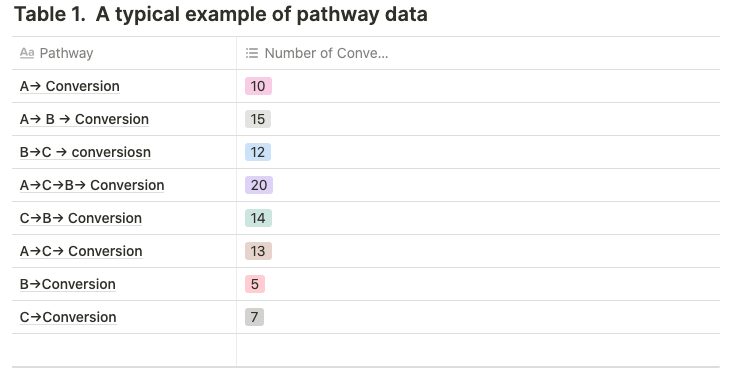 Shapleyvärden
För att värdet ska vara oberoende av antalet kanaler så dividerar vi med |P|:
|P|-1∑s⊂Sx R(s⋃{x}) - R(s)
Vi söker den genomsnittliga ökningen när man lägger till en kanal. För att jämna ut effekter av storleken på s, lägger vi för varje term till faktorn

Ovanstående faktor är en division av antalet mängder med samma storlek som s som går att skapa utifrån alla kanaler förutom x (den kanal vi söker värdet på). Här kan du läsa mer om faktorn
Shapleyvärdet ɸx för kanal x definieras enligt
ɸx = |P|-1∑s⊂Sx                              [R(s⋃{x}) - R(s)]
|Sx| = 2|P| -1 → Totalt |P|2|P| -1  beräkningar
|P| = 20 → 107 beräkningar
Dyrt, om inte omöjligt, att beräkna exakt
Monte carlo-metoden kan användas för att estimera ɸx på ett kostnadseffektivt sätt
Vill estimera hur mycket kanalerna A, B och C bidrar till köp
Ingen hänsyn till ordningen
Definiera mängden av alla kanaler P = {A, B, C}
Definiera delmängden si⊂ P och avkastningsfunktionen R s.a.
s1 = {A}⊂ P = {A,B,C} → R(s1) = 10
s2 = {A, B}⊂ P = {A,B,C} → R(s2) = 15
Definiera mängden Sx som mängden av alla delmängder sj s.a. x∉ sj 
Sc = {∅, {A}, {B}, {A,B}}
Shapleyvärdet är ett mått på en kanals marginalpåverkan
Vi vill jämföra R för mängder som inkluderar kanalen x med motsvarande mängd utan x :
∑s⊂Sx R(s⋃{x}) - R(s)
∑s⊂Sc R(s⋃{c}) - R(s) = R({C}) - R(∅) + R({A,C}) - R({A}) + ...
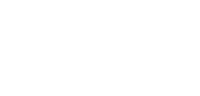 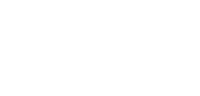 Shapleyvärden
Monte carlo-metoden
Utför beräkning på ett stort antal slumptal
Använd resultaten för att estimera svaret på ett olösligt, eller beräkningskostsamt, problem
Shapleyvärdet ɸx för kanal x definieras enligt
ɸx = |P|-1∑s⊂Sx                              [R(s⋃{x}) - R(s)]
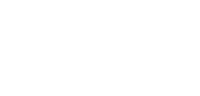 Shapleyvärden
Monte carlo-metoden
Utför beräkning på ett stort antal slumptal
Använd resultaten för att estimera svaret på ett olösligt, eller beräkningskostsamt, problem
Shapleyvärdet ɸx för kanal x definieras enligt
ɸx = |P|-1∑s⊂Sx                              [R(s⋃{x}) - R(s)]
Pseudokod

För varje kanal x:
	Shapleyvärdet ϕx = 0
Drag en slumpmässig mängd m ur Sx
	Beräkna differensen d = R(m ⋃{x}) - R(m)
	Och faktorn f = (|P| -1 välj |m|)
	ϕx = ϕx + d/(|P|*f)

	Dela med antalet upprepningar u:
	ϕx = ϕx/u
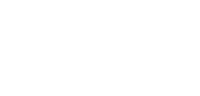 Shapleyvärden
Monte carlo-metoden
Utför beräkning på ett stort antal slumptal
Använd resultaten för att estimera svaret på ett olösligt, eller beräkningskostsamt, problem
Shapleyvärdet ɸx för kanal x definieras enligt
ɸx = |P|-1∑s⊂Sx                              [R(s⋃{x}) - R(s)]
Pseudokod

För varje kanal x:
	Shapleyvärdet ϕx = 0
Drag en slumpmässig mängd m ur Sx
	Beräkna differensen d = R(m ⋃{x}) - R(m)
	Och faktorn f = (|P| -1 välj |m|)
	ϕx = ϕx + d/(|P|*f)

	Dela med antalet upprepningar u:
	ϕx = ϕx/u
Ju fler upprepningar u, desto bättre estimat
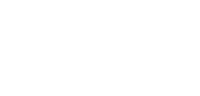 Produktionssättning
Produktionssättning
Huvudkomponenter
Server (dator) som koden kan köras på
Schemaläggare som ser till att koden körs givna tillfällen
Loggning som signalerar om något blir fel
Databas där input (kanaler + antal köp/köpbelopp) hämtas och output (shapleyvärden) lämnas
Produktionssättning
Schema
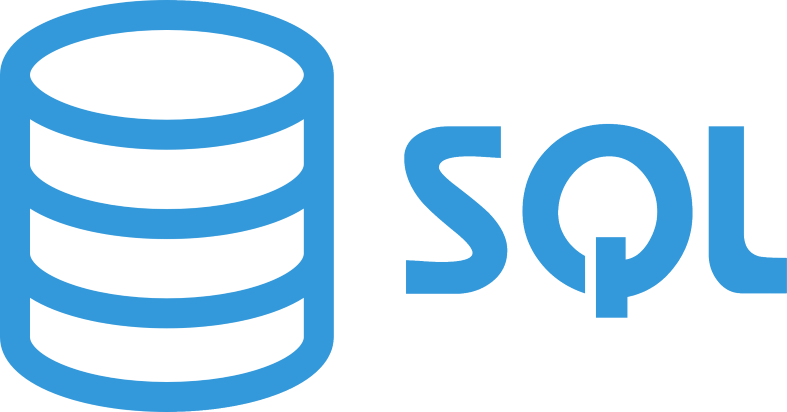 Server (dator) som koden kan köras på
Schemaläggare som ser till att koden körs givna tillfällen
Loggning som signalerar om något blir fel
Databas där input (kanaler + antal köp/köpbelopp) hämtas och output (shapleyvärden) lämnas
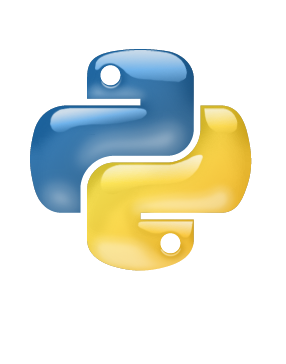 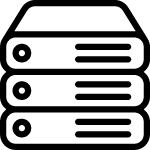 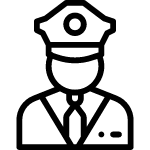 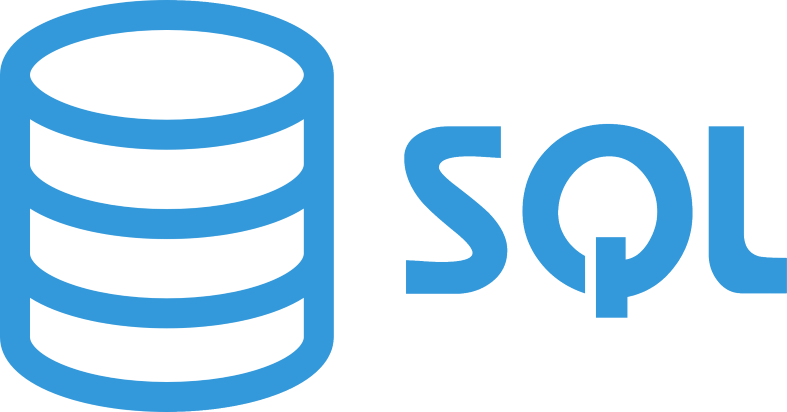 Produktionssättning
Molntjänster
Server (dator) som koden kan köras på
Schemaläggare som ser till att koden körs givna tillfällen
Loggning som signalerar om något blir fel
Databas där input (kanaler + antal köp/köpbelopp) hämtas och output (shapleyvärden) lämnas
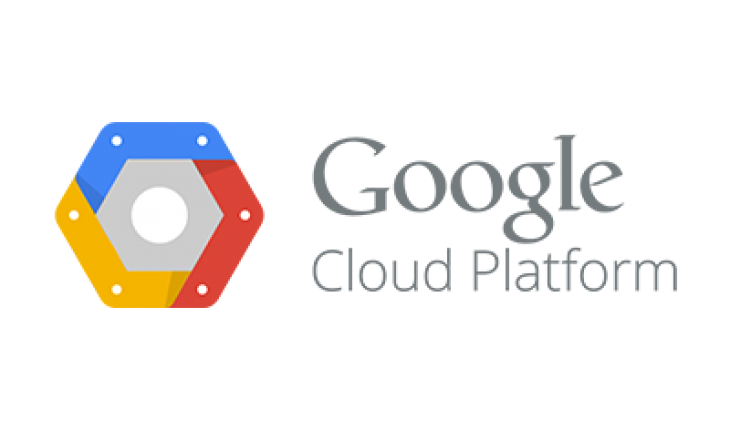 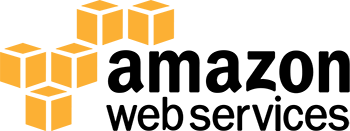 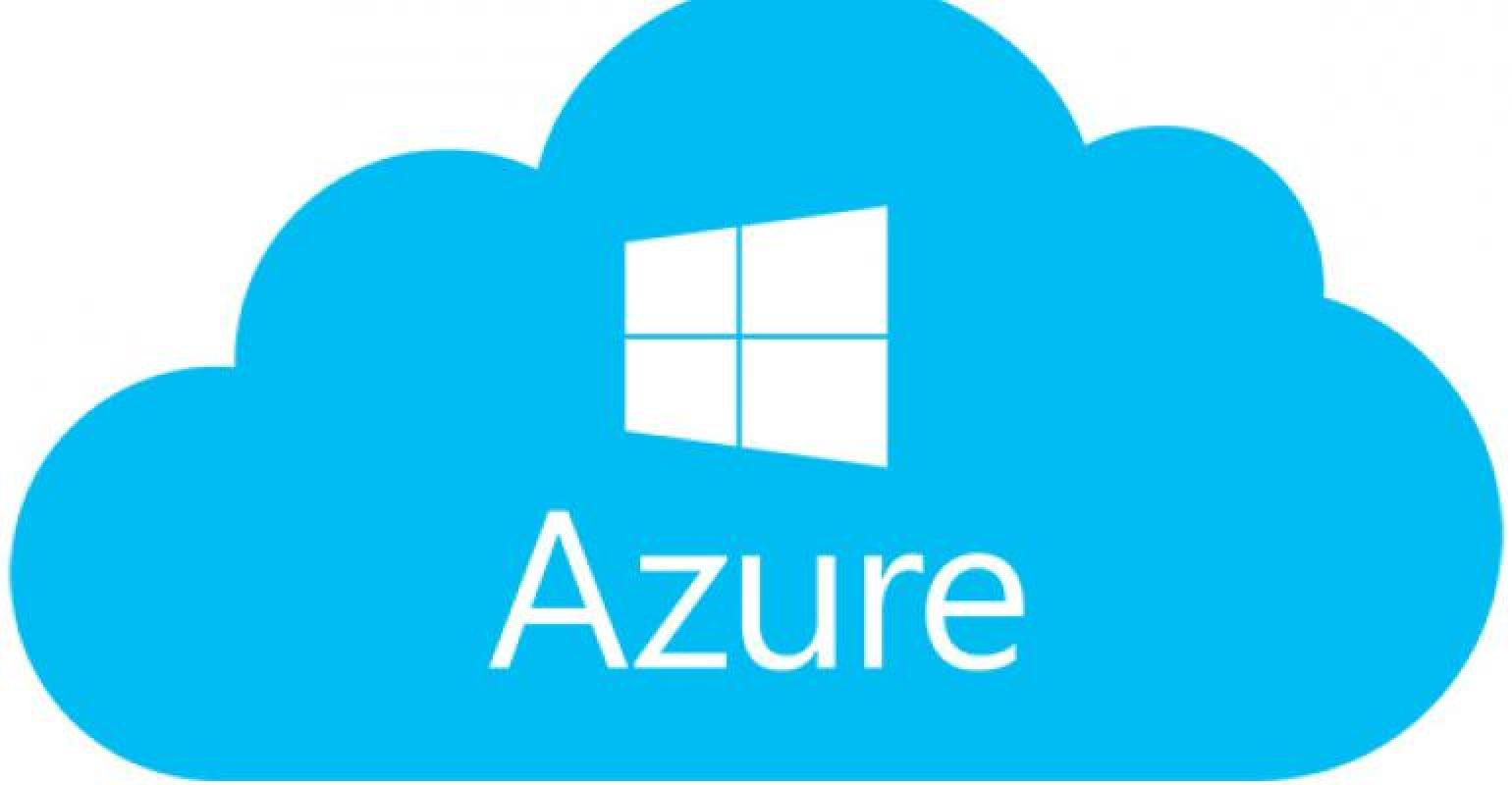 Läs mer på
precisdigital.com
Frågor?
Tack!
Anna SamuelssonData Scientistsamuelsson@precisdigital.comPrecis DigitalÅvägen 17F41251 Göteborgprecisdigital.com